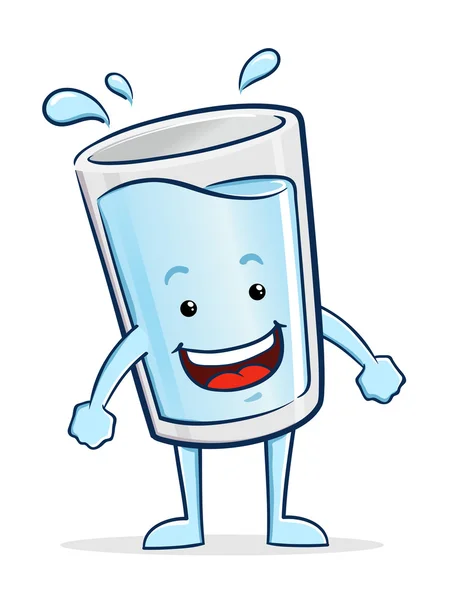 22 MART DÜNYA SU GÜNÜ-su tüketimi
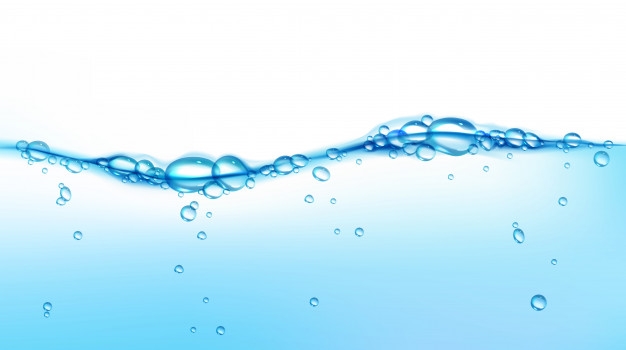 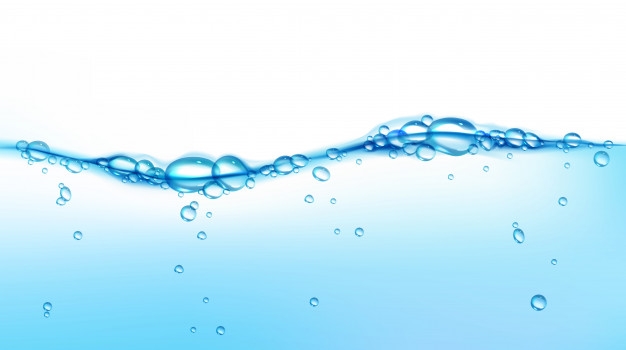 .
.
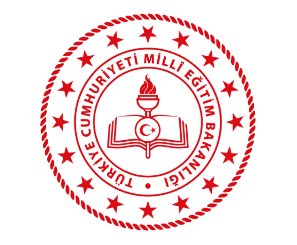 Diyetisyen Gülnur YÜKSEL
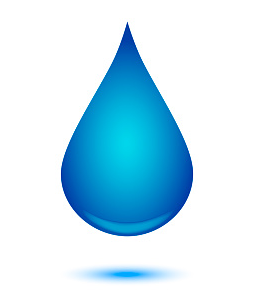 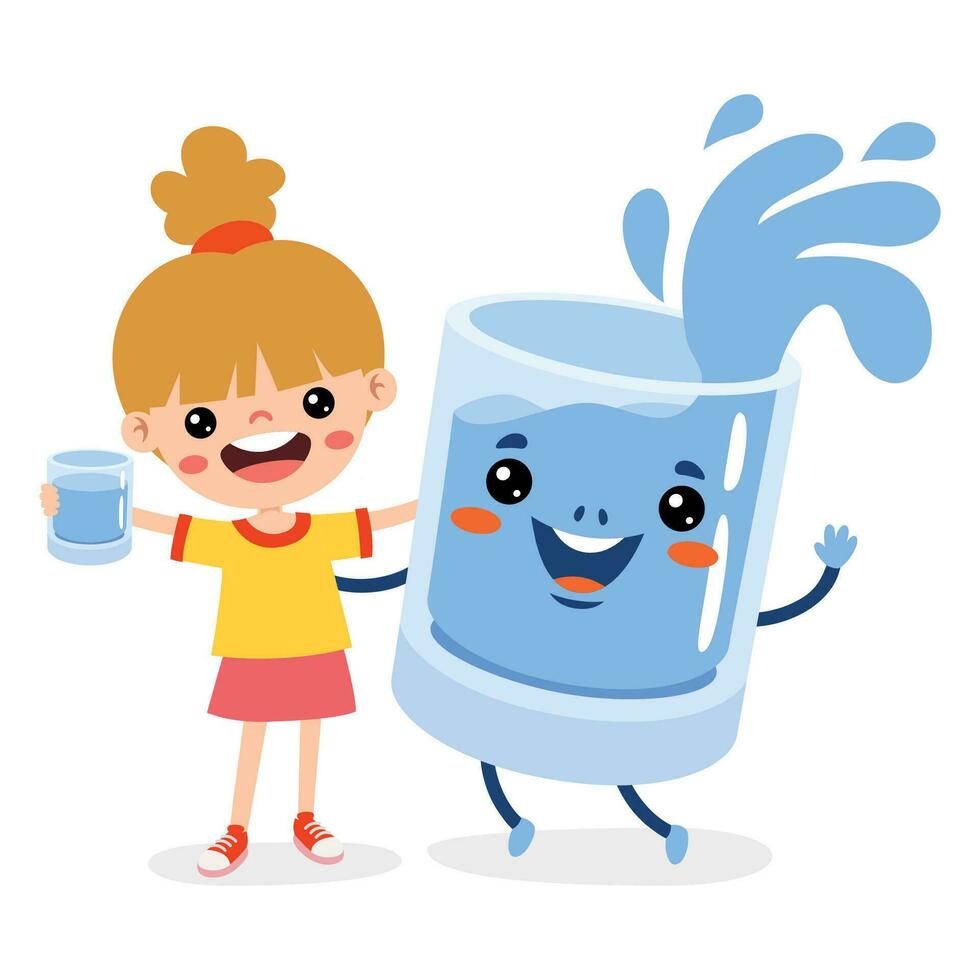 Su, insanın hayatını devam ettirebilmesi için en önemli ihtiyaçlardan biri olan canlılığın temel maddesidir. İnsanların suya olan ihtiyacı anne karnındayken başlar ve bir ömür boyu devam eder.
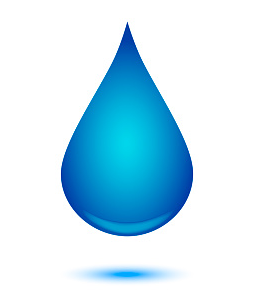 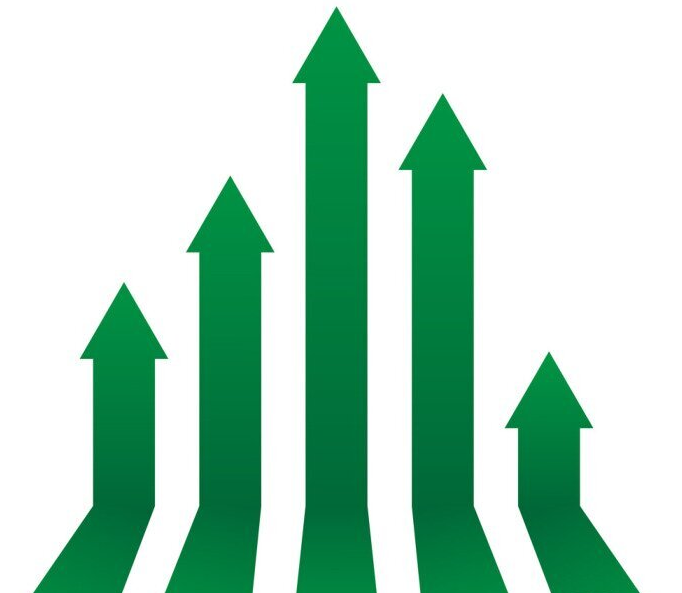 Su insan için sanayi veya gündelik kullanımda bir enerji kaynağı olabildiği gibi beslenme, temizlik, hastalıktan korunma ve tedavi gibi birçok alanda da yer almaktadır.
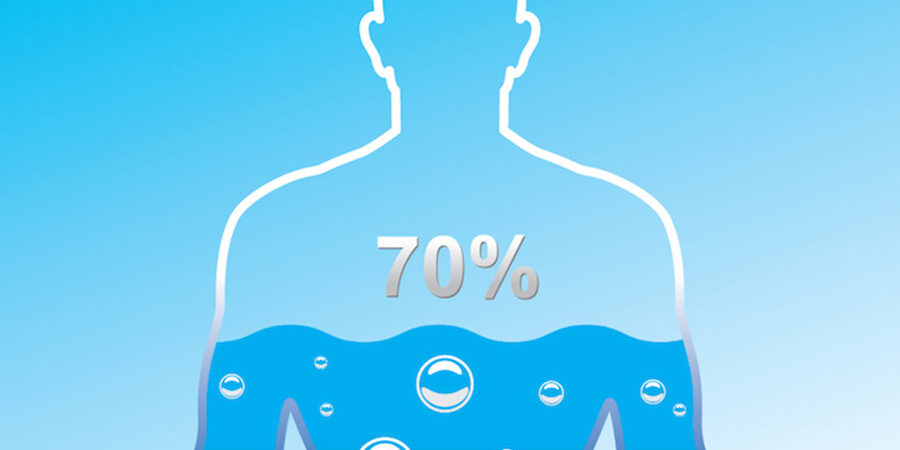 Su, insan vücudunda en fazla bulunan bileşiktir. Yetişkin bir insanın vücut ağırlığının % 50-70’i sudan oluşur.
Vücuttaki su, içindeki erimiş maddeler ile birlikte vücut sıvısını oluşturur.
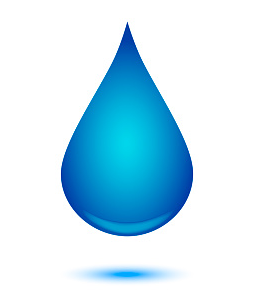 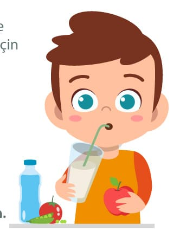 İnsanlar genelde su içmek için susamayı beklemektedirler. Oysa su içmek için susama hissini beklememek gerekir. Çünkü, vücut susama noktasına geldiğinde susuzluk oluşmuş demektir.
Vücuttaki toplam sıvının en az % 2’sinin kaybı vücudun susuz kaldığını gösterir.
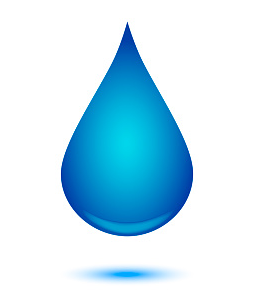 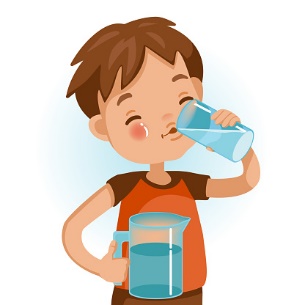 Sıvı gereksinimimizi;
İçtiğimiz su
Yiyecek ve içeceklerdeki su 
Yiyeceklerden enerji elde edilirken açığa çıkan sudan karşılarız.
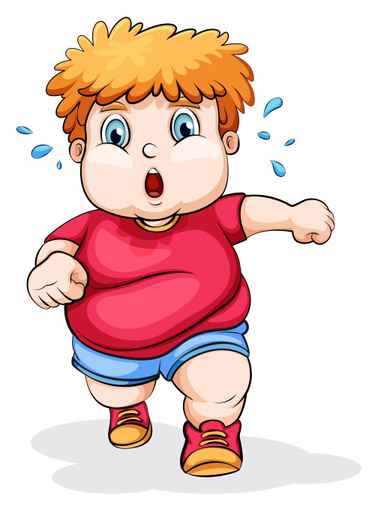 Vücudumuza aldığımız su;
İdrar, ter, dışkıyla atılır.
Bir miktarını da solunum yoluyla kaybederiz. 
Sıcak havalarda ve fazla fiziksel aktivite sırasında terleme nedeniyle su kaybımız artar.
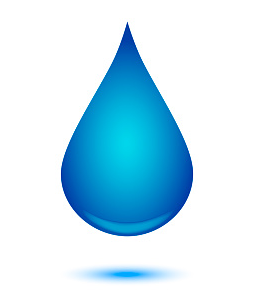 SUYUN VÜCUTTAKİ ÖNEMİ VE GÖREVLERİ
Su, vücut ısısının düzenlenmesinde önemli rol oynar. 
 Besinlerin sindirim ve emilimine yardımcı olur.
 Kalori içermez, iştahı baskılar, bu nedenle kilo vermeye yardımcı olur. 
 Cildin nem dengesini sağlar.
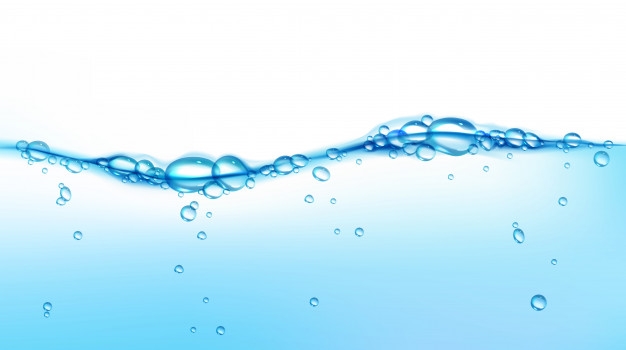 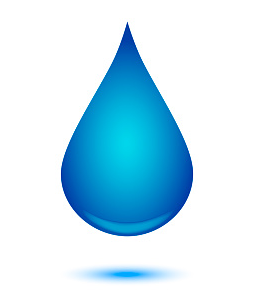 SUYUN VÜCUTTAKİ ÖNEMİ VE GÖREVLERİ
Beyin, omurilik ve diğer organları dış etkenlerden korur.
 Ağız, burun ve göz dokularının nemlendirir.
 Solunuma yardımcı olur.
 Metabolizmayı hızlandırır.
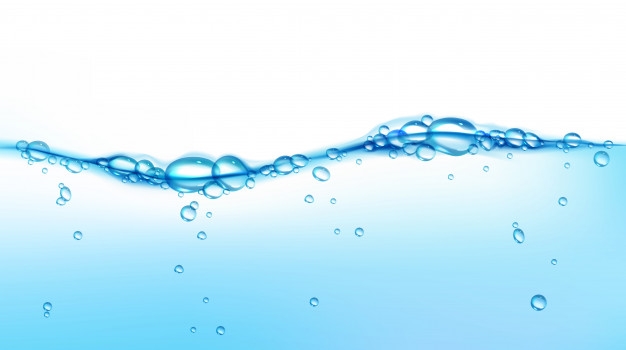 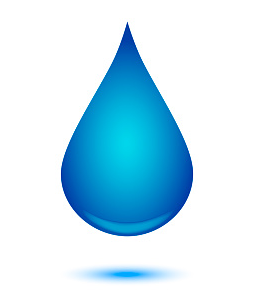 SUYUN VÜCUTTAKİ ÖNEMİ VE GÖREVLERİ
Atık ve zararlı maddelerin vücuttan atılmasına yardımcı olur.
 Kan hacmi ve basıncını dengeler. 
 Oksijen ve besin öğelerini hücrelere taşır.
 Vücutta oluşan ödemlerin atılmasında rol oynar.
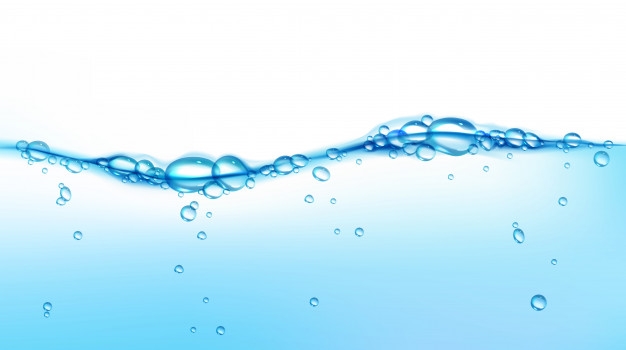 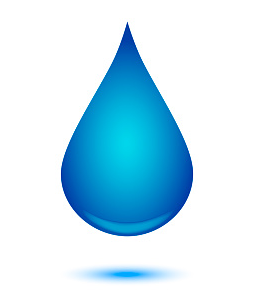 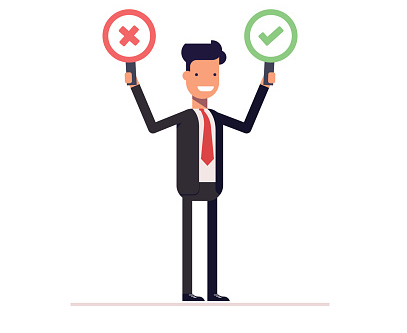 Vücutta bulunan sıvının korunması için, günlük sıvı alımının günlük sıvı kaybına eşit şekilde gerçekleşmesi gerekir.
Bu temel sıvı dengesinin bozulması durumunda ise, birtakım rahatsızlıklar ortaya çıkmaktadır.
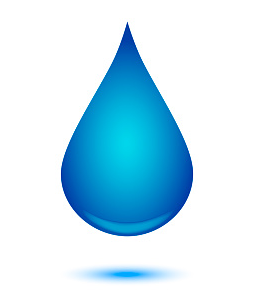 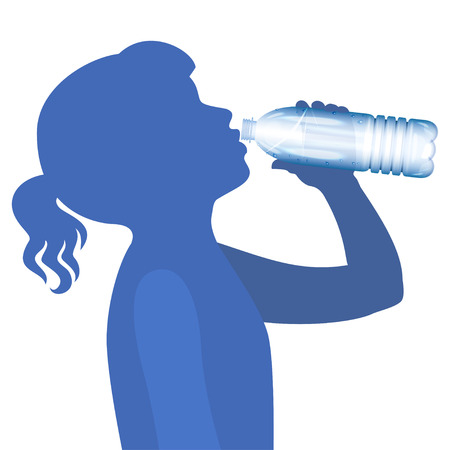 Yetersiz sıvı tüketiminin insan sağlığını olumsuz etkilediği bilinmektedir.
Su tüketiminin hafif derecede azalmasıyla insan vücudunda oluşan değişiklikler şunlardır:
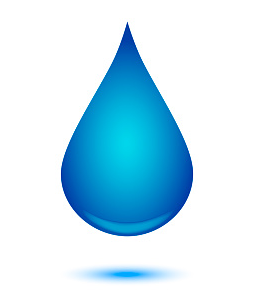 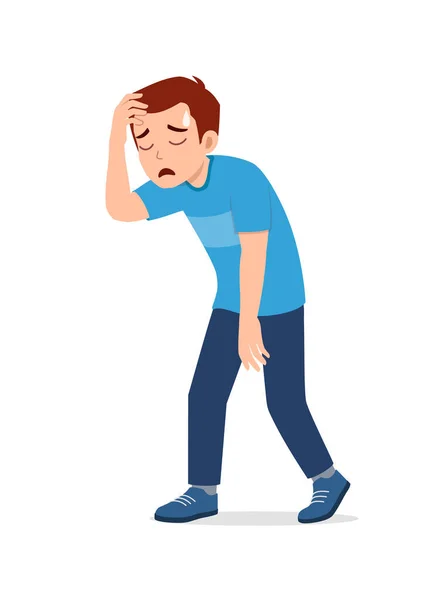 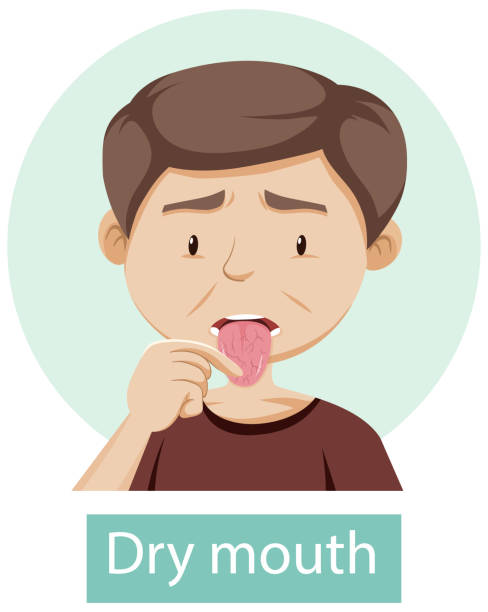 Ağızda kuruluk
 Ateş
 İdrar çıkışının azalması
 Kas güçsüzlüğü
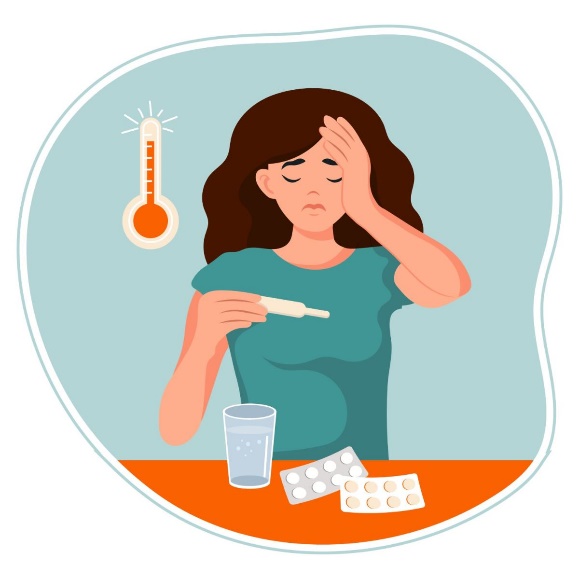 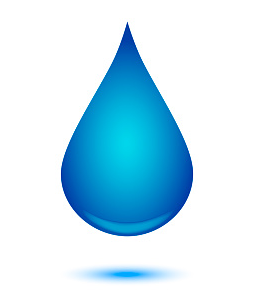 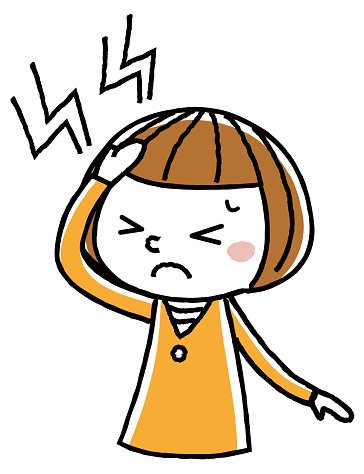 Baş ağrısı ya da baş dönmesi
 Kısa ve uzun süreli hafızada zayıflık
 Algıların zayıflaması
 Uyku hali, hafif sersemlik ve yorgunluk
 Kalp atımında hızlanma
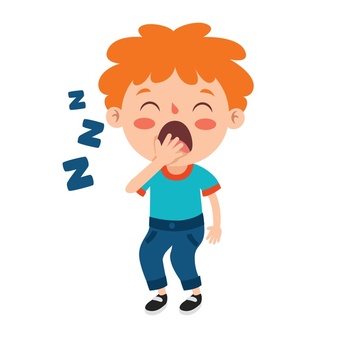 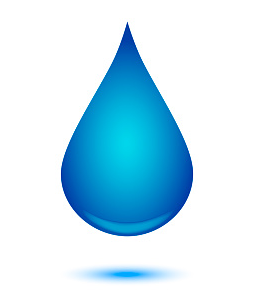 Bireyin bu belirtilerin farkına varması ve su tüketimini artırması gerekir. Bu belirtiler su tüketmeye başlamakla yok olmaya başlamaktadır.
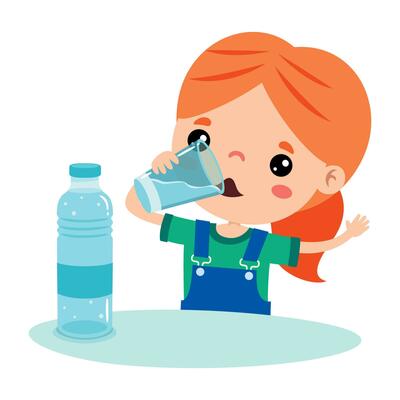 Eğer hala suyun yetersiz tüketimi varsa ileri derecede susuzluk oluşur ve ortaya çıkabilecek sorunlar şunlardır:
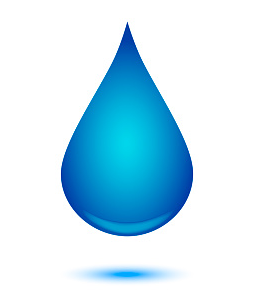 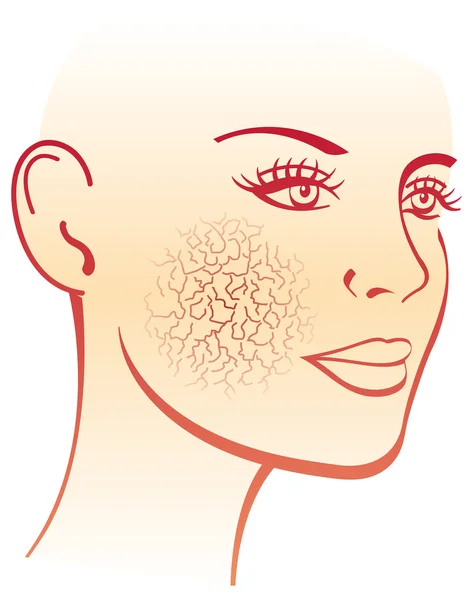 Aşırı susama
 Ağız ve ciltte aşırı kuruma
 Vücut sıcaklığının artması
 Terlemenin azalması
 Tansiyon düşüklüğü
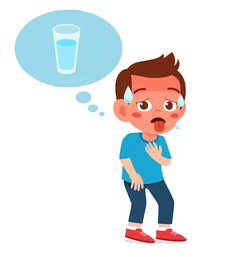 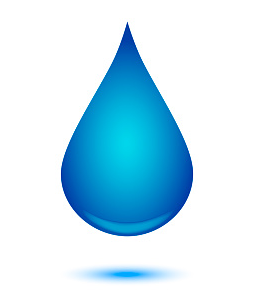 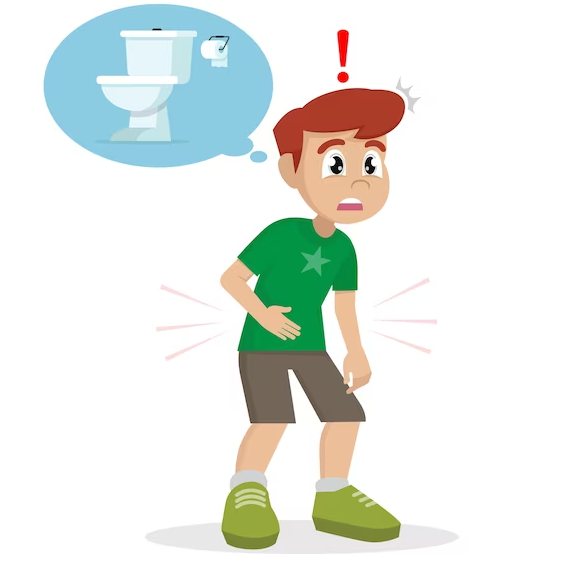 Koyu sarı ya da kehribar rengi idrar gelmesi
 İdrarın az gelmesi ya da hiç olmaması
 Göz kürelerinde çökme meydana gelmesi
 Sinirlilik
 Bilinç kaybı
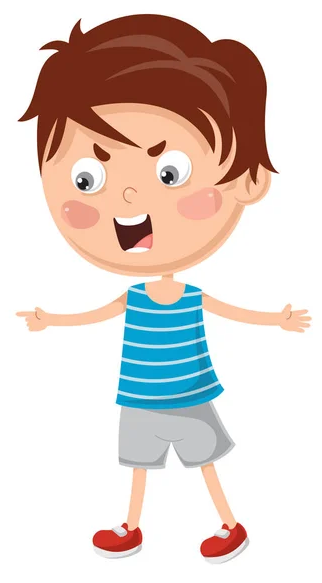 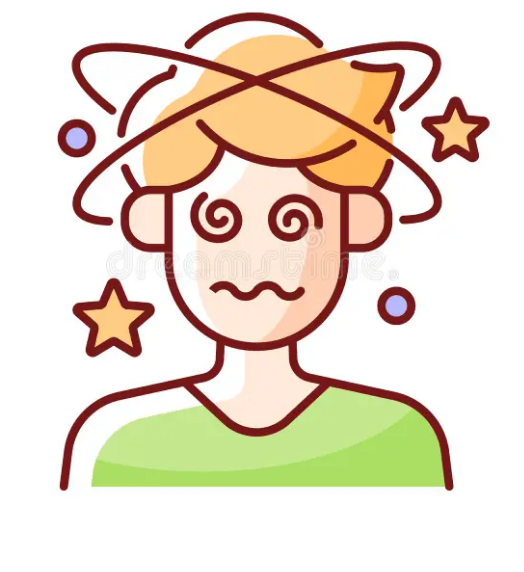 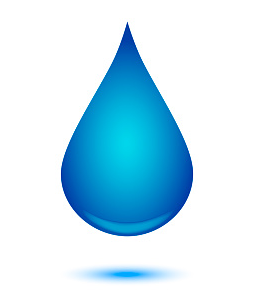 Günlük Su Tüketimi ve Vücut Dengesi
Yetişkin bir insanın günlük su ihtiyacı yaklaşık olarak 2500 ml kadardır. bu miktar, sadece su ihtiyacıdır ve çay, kahve, meyve suyu gibi sıvı içeceklerden gelen suyu kapsamaz.
Hatta fazlaca tüketilen çay kahve gibi sıvılar vücuda su sağlamadığı gibi suyun atılımını da artırır. Bu nedenle diğer sıvıların alımı arttığında su tüketimini de artırmak gerekir.
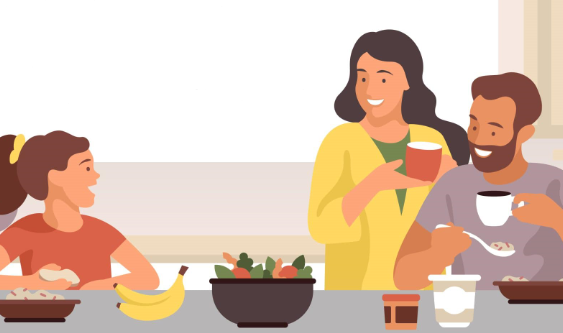 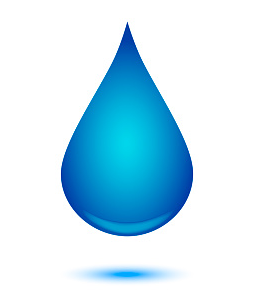 Erişkin bireyde günlük alınması gereken sıvı miktarı yaklaşık olarak 2500-3000 ml’dir. Bu miktarın ise en az 8 bardağı (1600 ml.) su olarak tüketilmelidir.
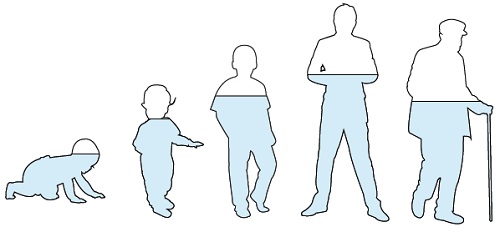 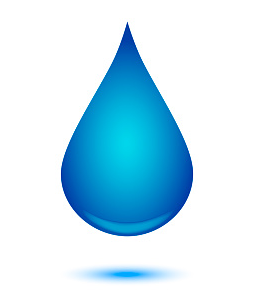 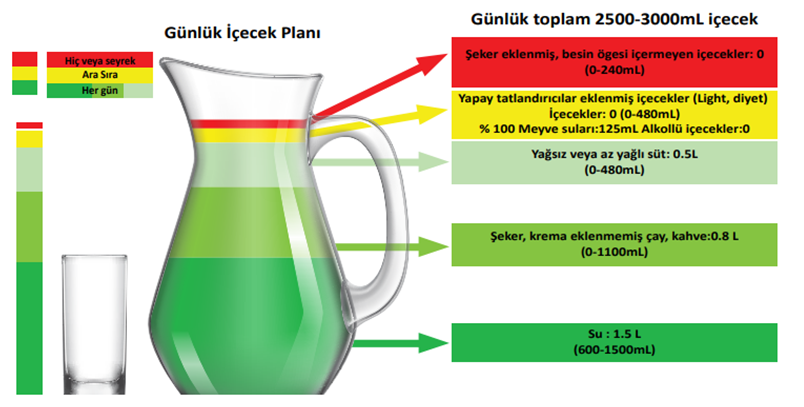 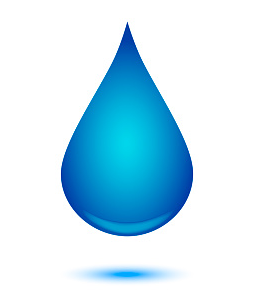 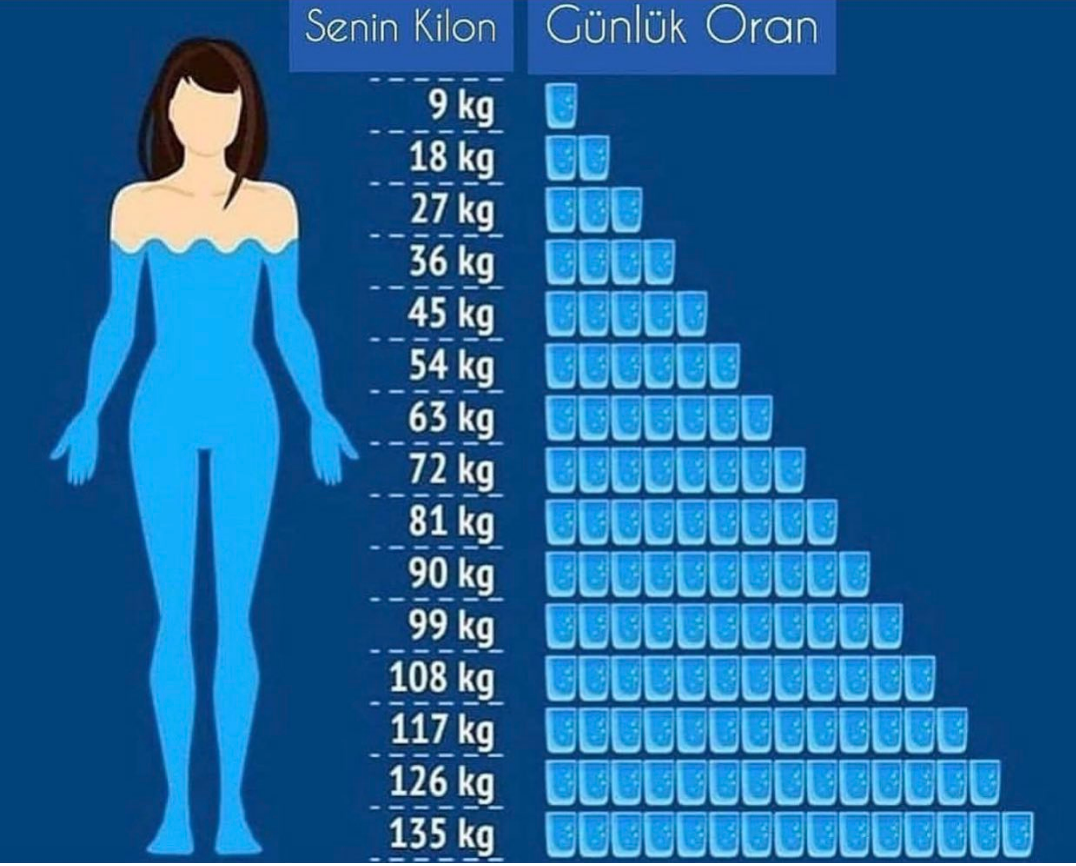 Günlük olarak kaybettiğimiz miktarı karşılayacak kadar sıvı almadığımızda vücut hücrelerimizin çalışması aksar!
KAYNAK
DOĞAN, M. (2023). SÜRDÜRÜLEBİLİRLİK: SU VE SUYUN ÖNEMİ. Avrasya Sosyal Ve Ekonomi Araştırmaları Dergisi, 10(1), 176-192.
ERTUĞ N. HASTALARIN SU VE DİĞER SIVILARI TÜKETME DURUMU. Anadolu Hemşirelik ve Sağlık Bilimleri Dergisi. 2011;14(4):47-53.